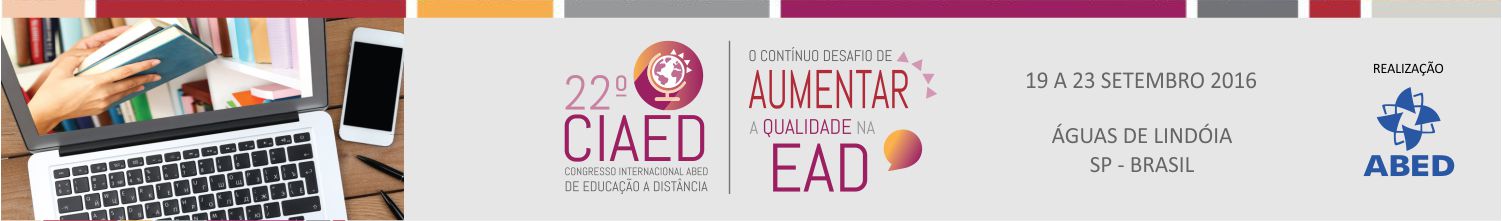 Mesa Redonda
A INFLUÊNCIA DA FORMAÇÃO DE PROFESSORES 
PARA A QUALIDADE NO PROCESSO DE CURSOS EAD.
ALEXANDRE GUIMARÃES BEZERRA CAVALCANTE - UNIFOR 
ANDREA CHAGAS ALVES DE ALMEIDA - UNIFOR 
FRANCISCO HERBERT LIMA VASCONCELOS - CED/ UFC VIRTUAL
GEISY LANNE MUNIZ LUNA - UNIFOR
JOÃO JOSÉ SARAIVA DA FONSECA – INTA 


COORDENAÇÃO: LANA PAULA CRIVELARO MONTEIRO DE ALMEIDA – UNIFOR
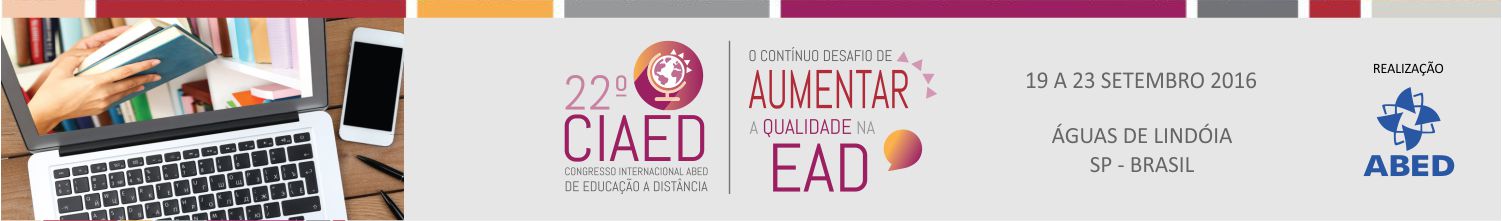 LANA PAULA CRIVELARO
Pós Doutoranda na área de Educação em Saúde Coletiva (UNIFOR); Doutora em Educação, Inovação e Tecnologia pela (UNICAMP). Doutorado Sanduiche na Universidade Politécnica de Valência (UPV - Espanha) financiado pela CAPES. Mestre em Educação pela (UNICAMP); Especialista em Docência do Ensino Superior pela Universidade Federal de São Paulo (UNIFESP)/ Escola Paulista de Medicina (EPM) com utilização do método PBL/ ABP; Especialista em Design Thinking pela UNIVESP/USP; Especialista em Formação de Professores pelo GRUPO IBMEC; Especialista em Design Instrucional para cursos e-learning pela Universidade Federal de Itajubá (UNIFEI); Aperfeiçoamento em Avaliação e Processos Metodológicos, no Instituto Piaget de Portugal; Aperfeiçoamento em Gestão de Negócios na Escola Superior Balear em Palma de Maiorca/ Espanha; Graduada em Fonoaudiologia pela (PUC Campinas). Experiência docente há mais de 12 anos em cursos de graduação e pós-graduação presencial e a distância. Atuou como coordenadora de cursos de pós-graduação do Grupo IBMEC na área de gestão educacional e de empresas, oferecidos nas modalidades presenciais e à distância. Desenvolve materiais para cursos a distância. Atualmente é Coordenadora Geral do Núcleo de Educação a Distância (NEaD) da Universidade de Fortaleza (UNIFOR).
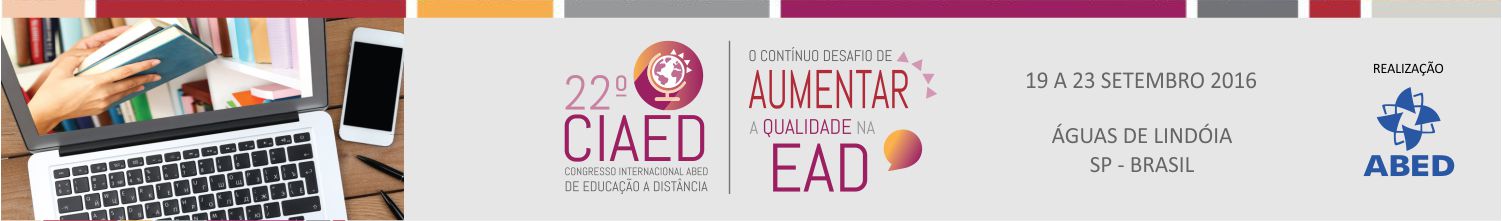 ALEXANDRE GUIMARÃES BEZERRA CAVALCANTE - UNIFOR 

Doutorando em Ciências da Educação pela UTAD-Portugal. Mestre em Saúde Coletiva pela Universidade de Fortaleza (UNIFOR). Possui Especialização em Gestão de Sistemas e Serviços de Saúde pela Universidade Estadual de Campinas (UNICAMP), Especialização em Gestão de Serviços de Saúde, na modalidade PBL, pela Escola de Saúde Pública do Ceará (ESP-CE) e Especialização em Saúde da Família e Comunidade pela Universidade Estadual do Ceará (UECE), graduado em Fisioterapia pela Universidade de Fortaleza (UNIFOR). Atualmente é Docente da Universidade de Fortaleza (UNIFOR) e do Centro Universitário Estácio do Ceará. Pesquisador das seguintes áreas temáticas: Práticas Integrativas e Complementares em Saúde, Sofrimento Difuso e Saúde Coletiva


ANDREA CHAGAS ALVES DE ALMEIDA - UNIFOR 

Graduada em Publicidade e Propaganda pela UNIFOR e especialista em Gestão de Marketing pelo SENAC. É professora universitária na área de comunicação, redação e demais áreas das ciências humanas. Atua como Designer Instrucional para EaD há 8 anos. É supervisora da área de desenvolvimento de projetos do Núcleo de Educação a Distância da Unifor
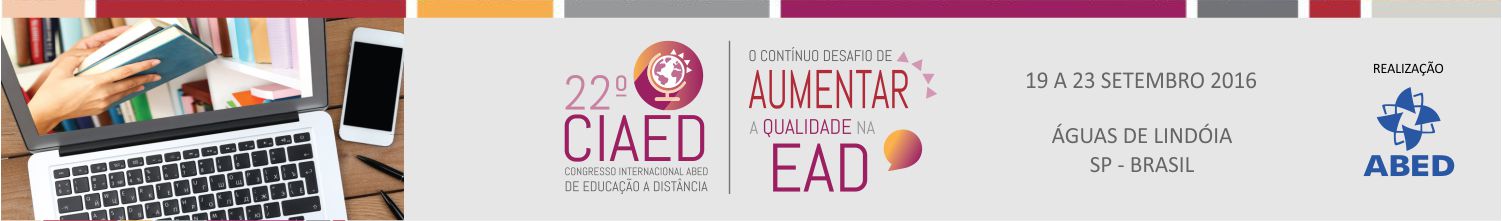 GEISY LANNE MUNIZ LUNA - UNIFOR

Graduada em Enfermagem, mestre em Saúde Coletiva e aluna do doutorado em Saúde Coletiva da Universidade Estadual do CEARÁ. Atualmente encontra-se na Coordenação dos Cursos de Enfermagem, Farmácia e Nutrição da Universidade de Fortaleza. Professora das disciplinas de Enfermagem em Saúde Coletiva I e Estágio Supervisionado Eletivo



JOÃO JOSÉ SARAIVA DA FONSECA – INTA

Pós-doutor em educação pela Universidade de Aveiro em Portugal. Doutor em Educação pela Universidade Federal do Rio Grande do Norte (2008). Mestre em Ciências da Educação pela Universidade Católica Portuguesa - Lisboa (1999) (validado no Brasil pela Universidade Federal do Ceará). Especialista em Educação Multicultural pela Universidade Católica Portuguesa - Lisboa (1994). Graduado em Ensino de Matemática e Ciências pela Escola Superior de Educação de Lisboa (validado no Brasil pela Universidade Estadual do Ceará). É pesquisador na área da produção de conteúdo para educação a distância. Pró-Diretor de Inovação Pedagógica das Faculdades INTA - Sobral CE.
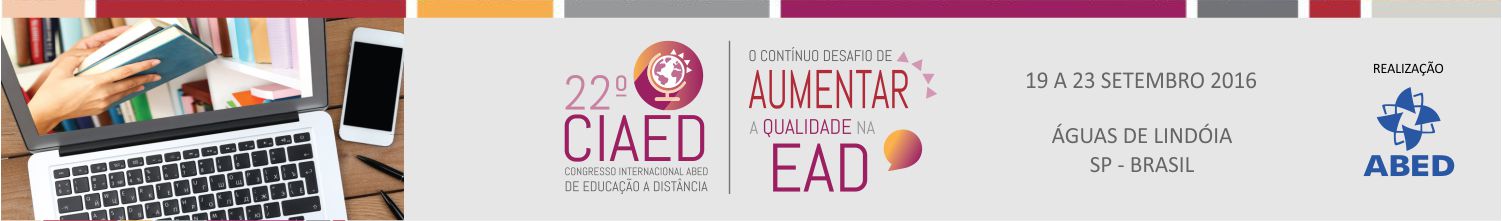 FRANCISCO HERBERT LIMA VASCONCELOS - CED/ UFC VIRTUAL 

Professor efetivo da Universidade Federal do Ceará (UFC), lotado no Instituto Universidade Virtual (Instituto UFC Virtual) na área de Sistemas Tecnológicos Aplicados a Educação, com formação em Telecomunicações (CEFET-CE), Graduação em Física (UFC), Mestrado em Ciência da Computação (UFC) e Doutorado em Engenharia de Teleinformática (UFC), desenvolvendo trabalhos de pesquisa em Educação a Distância, Produção de Material Didático Digital, Ambientes interativos de aprendizagem voltados a simulação computacional no ensino Física, Ciências e Matemática. Desenvolve também pesquisa em Informática Educativa, Modelagem aplicada ao Ensino de Física Assistido por Computador e Avaliação Educacional. Atualmente é Professor Pesquisador de Nível I do Programa Universidade Aberta do Brasil (UAB) atuando como Vice-Coordenador do curso de Licenciatura em Física (UAB/UFC), Coordenador Adjunto do Comitê Gestor Institucional de Formação Inicial e Continuada de Profissionais da Educação Básica da Universidade Federal do Ceará (COMFOR - UFC), Coordenador de Cursos da Secretaria de Educação Básica (SEB) e da Secretaria de Educação Continuada, Alfabetização, Diversidade e Inclusão (SECADI) na área de Formação Continuada de programas do Ministério da Educação (MEC) pela Universidade Federal do Ceará (UFC), Coordenador Geral do Pacto pelo Fortalecimento do Ensino Médio no Estado do Ceará, Diretor Geral do Centro de Educação a Distância do Estado do Ceará (CED) da Secretaria Estadual de Educação (SEDUC). É consultor ad hoc da Diretoria de Educação Básica (DEB) da Coordenação de Aperfeiçoamento de Pessoal de Nível Superior (CAPES) e consultor do Ministério da Educação (MEC).
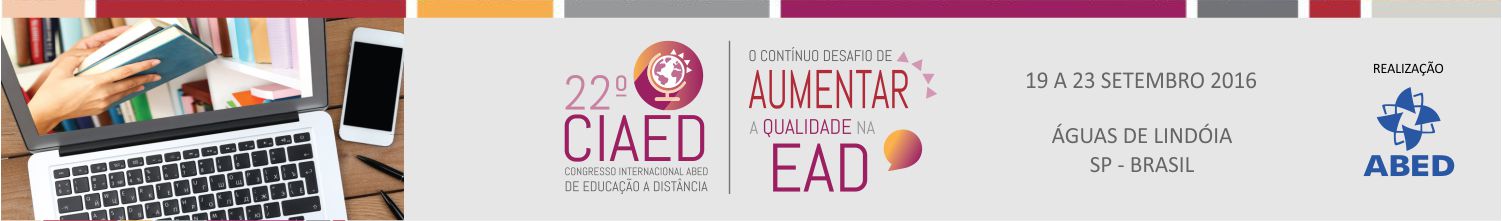 ABORDAGEM DO TEMA
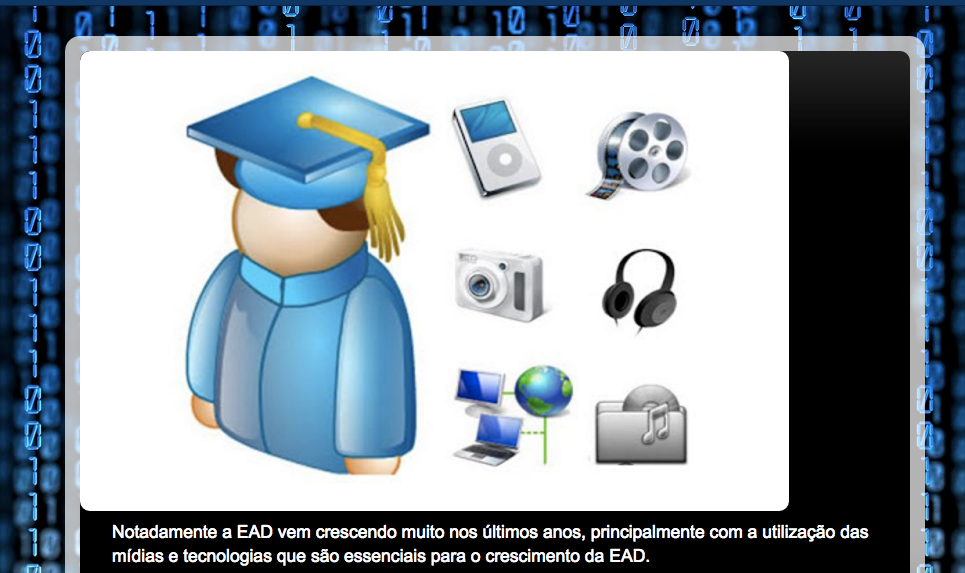 COM O CRESCIMENTO DA EAD É COMUM ENCONTRARMOS PROFESSORES QUE ATUAM NA EDUCAÇÃO A DISTÂNCIA COMO UMA TRANSPOSIÇÃO DO MODELO PRESENCIAL.
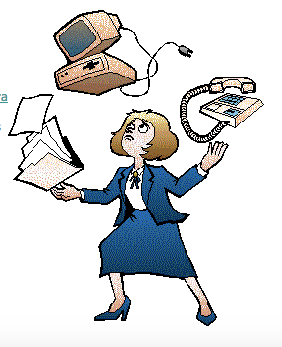 EM MUITOS CASOS ESTES PROFESSORES VIVENCIARAM POR ANOS E ANOS A DOCÊNCIA EM SALA DE AULA E MUITAS VEZES ASSUMIRAM ATIVIDADES NA MODALIDADE EAD SEM NENHUMA ORIENTAÇÃO E NA PRÁTICA APRENDERAM.
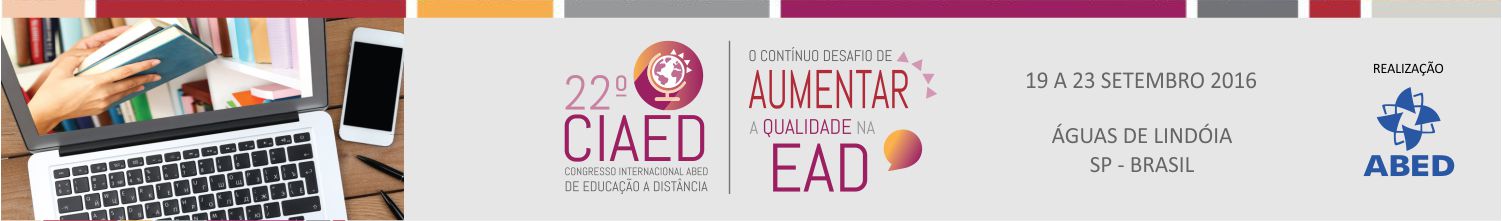 Discussões para Mesa-Redonda


O PAPEL DO PROFESSOR NO AMBIENTE VIRTUAL DE APRENDIZAGEM (AVA)


QUAL O COMPORTAMENTO DO PROFESSOR FRENTE A UM AMBIENTE VIRTUAL INTERATIVO E COLABORATIVO




QUAL A IMPORTÂNCIA DE SE FORMAR PROFESSORES PARA ATUAR NA MODALIDADE EAD COM A CERTEZA DE GARANTIR A QUALIDADE NO ENSINO OFERTADO ASSEGURANDO O ACOMPANHAMENTO DOS ALUNOS.
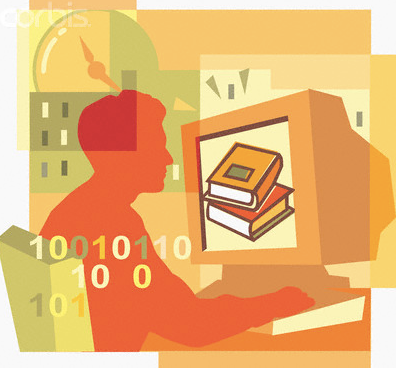 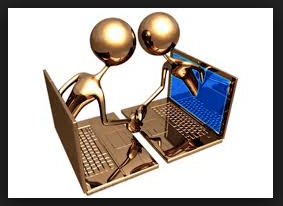 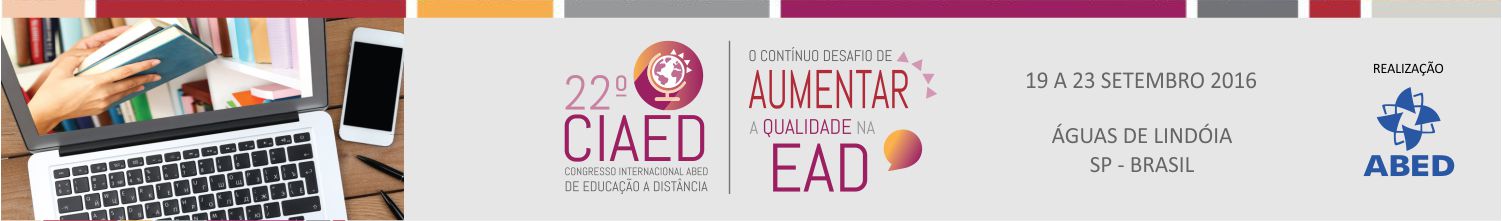 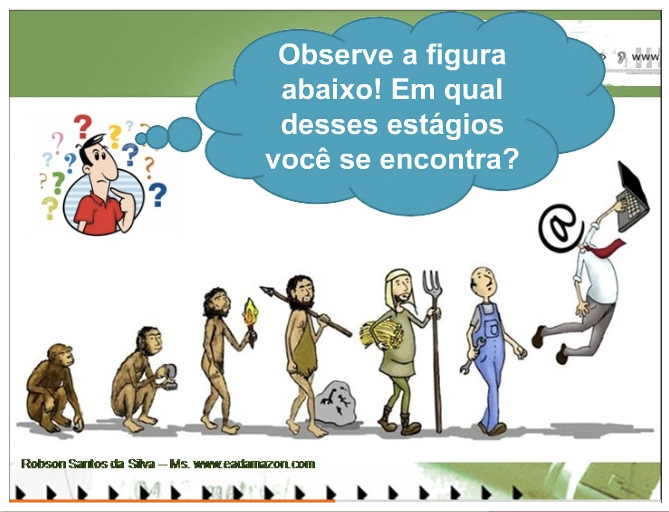